Выявление бюджетных рисков и управление ими в Латвии
Криста БелийяСтарший эксперт 
Департамент разработки бюджетной политики
Развитие ситуации в области управления бюджетом
Среднесрочная структура бюджета
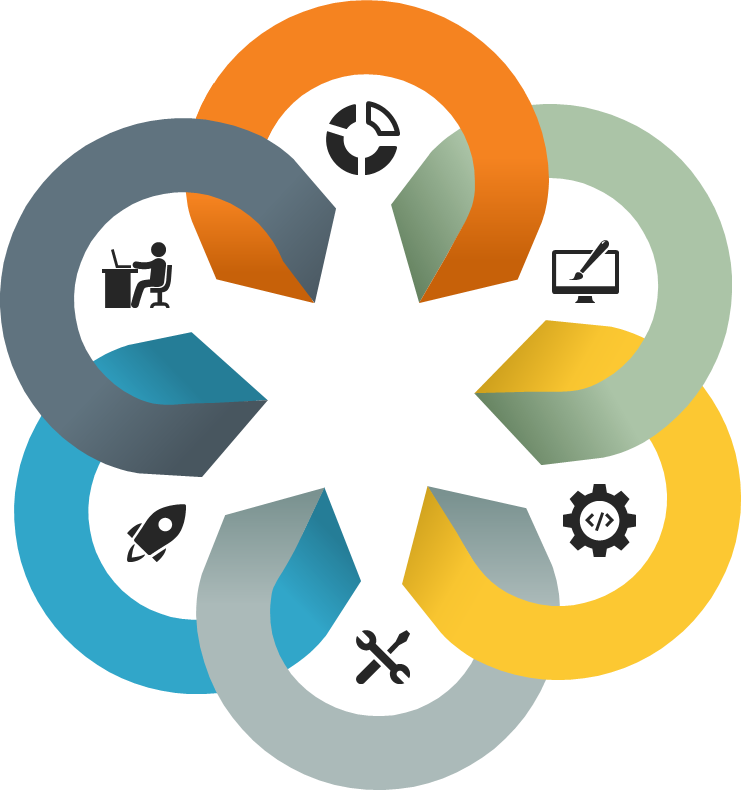 Бюджетные правила
Анализ расходов
Коммуникации в области бюджета
Выявление бюджетных рисков и управление ими
Связь документов стратегического планирования и бюджетных ресурсов
2
Планы в части бюджетной политики
Стратегия в области бюджетной политики основана на обеспечении сбалансированности бюджета в течение экономического цикла
Структурный дефицит бюджета расширенного правительства в долгосрочной перспективе не должен превышать 0.5%
Меры налоговой реформы, нацеленные на обеспечение вклада бюджетной политики в потенциальный рост экономики с 3% до 5% ВВП
Поддержание структурного баланса бюджета расширенного правительства на уровне -0.5% ВВП в 2019г.  и  -0.4% ВВП в 2020 г.
Баланс бюджета расширенного правительства (% of GDP)
3
Source: Eurostat, AMECO, Latvia’s Stability Programme 2019-2022
Закон о бюджетной дисциплине
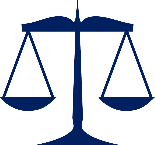 Пороговые значения расходов в 1 и 2 годы после внедрения рамочного закона устанавливаются на уровне 2 и 3 года предыдущего рамочного закона
Структурный баланс не менее -0.5% ВВП
Расходы не должны опережать средний темп роста потенциального ВВП
Пороговые значения расходов в среднесрочной перспективе
Правило темпов роста расходов
Правило баланса бюджета
*FL – Framework Law
4
Общее управление бюджетными рисками
Декларация бюджетных рисков
          (приложение к закону о среднесрочной структуре бюджета)
Общее управление бюджетными рисками
Отдельные бюджетные риски
Специфические бюджетные риски
Государственные коммерческие компании реализующие:
Проекты и мероприятия
Проекты на принципах ГЧП
Министерство финансов
Центральные государственные ведомства
Постановление кабинета министров No. 229 «Постановление об общих принципах управления бюджетными рисками и методология определения объема стратегических бюджетных резервов»
5
Совет по бюджетной дисциплине
Независимый коллегиальный орган
Рабочая группа по бюджетным рискам
Рассматривает заявления правительства о бюджетных рисках, сопровождающие проект годового бюджета и рамочные законы о бюджете
Совет по бюджетной 
дисциплине
Проводит мониторинг соблюдения бюджетных правил и бюджетной дисциплины
Оценивает, достаточно ли средств выделено в Резервный фонд для покрытия вероятных бюджетных рисков в течение финансового года
6
Спасибо!
Smilšu street 1, Rīga, LV-1919, Latvia
Phone: +371 67 095 405
Fax: +371 67 095 503
E-mail: info@fm.gov.lv
Homepage: www.fm.gov.lv